The UK labour market in 2020: what happened?
Andy Durman, Managing Director
Duncan Brown, Senior Economist
11th December 2020
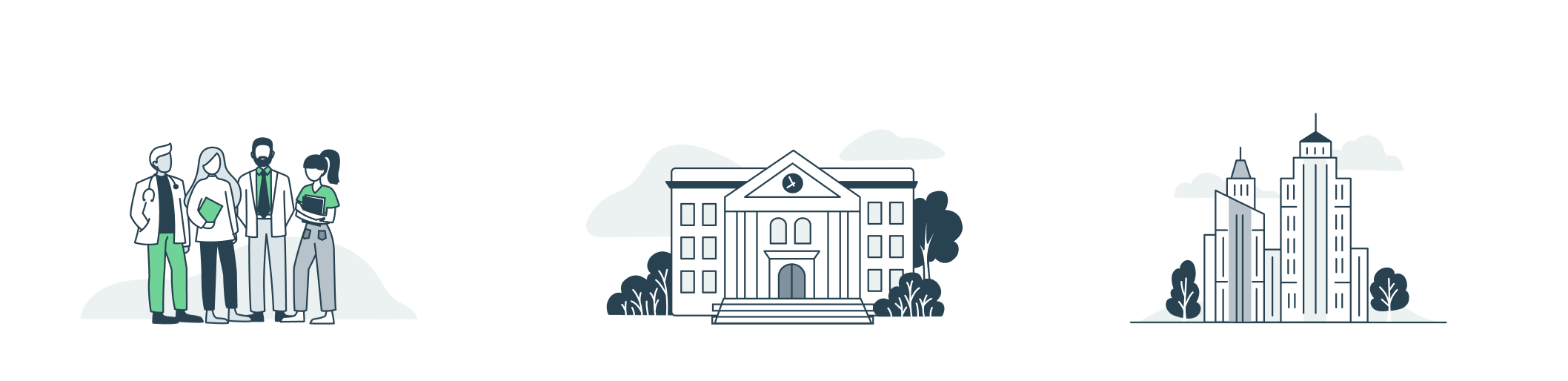 Emsi’s mission is to use labour market data to inform & connect people, education, and employers, within the context of regional economies.
Recruitment: hit hard, but recovering
Labour market: an initial jolt only
Very different from 2008-09
Industries: accommodation hit hard
Furlough: from 1 in 4 to 1 in 12
Industries: different impact, different recovery
State of play: industries
State of play: regions
Who’s facing the risk?
EU workers: going home?
Working from home: the future?
Shopping from home: the future?
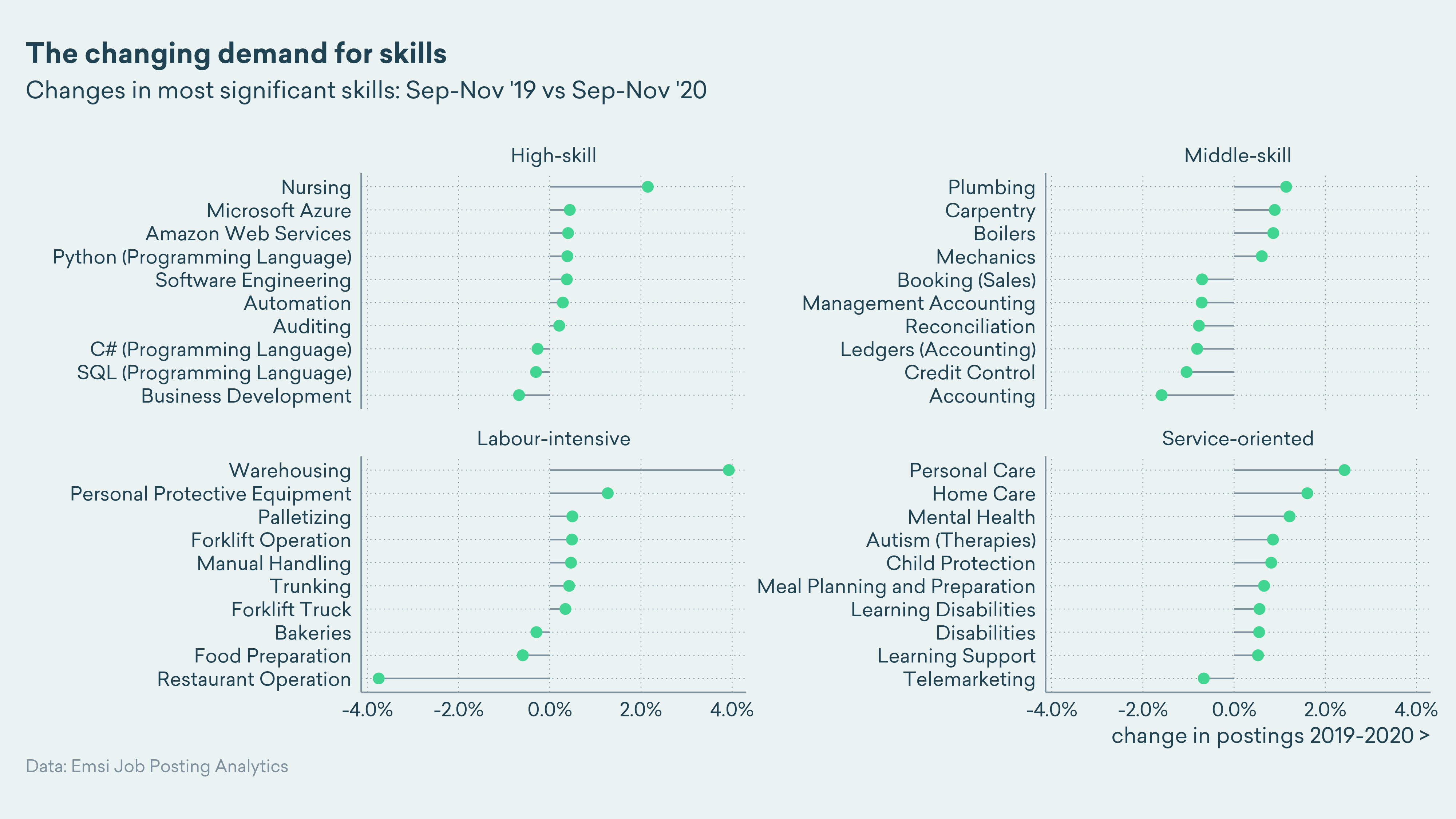 Key messages
As the pandemic hit the UK, recruitment fell sharply but has since recovered somewhat
Unemployment has risen, vacancies have fallen, redundancies have started to icrease – but not as much as we might have feared
Furlough is the main reason why: in the short-term, it seems to have been effective at delaying the decision to shed workers
Industry experiences are very different – but much of the economy has started to move towards recovery, even if slowly, with hotels and restaurants the big exception
Different roles therefore face different risks as we move into 2021, depending on how quickly the economy can be reopened post-vaccine
Workers most affected so far have been young, male and foreign national
In a year of disruptive change, the question will be: how much of it is here to stay, and how much reverts?
Questions for 2021
Will the non-consumer service economy continue recovery sufficient to avoid substantial disruption from the end of furlough?
How quickly will the consumer service economy – hotels, restaurants, arts, entertainment – be able to recover post-vaccine?
How much of the damage of displaced employment is still to be revealed? How long will it take to recover?
Will there be a lasting change in employee and commuter behaviours – working from home, online shopping? What does that mean for jobs?
Will the return of so many migrants – especially from central and eastern Europe – along with legal changes result in a very different migrant labour market in future?
What does Brexit do to all these calculations?
Coming January 2021…
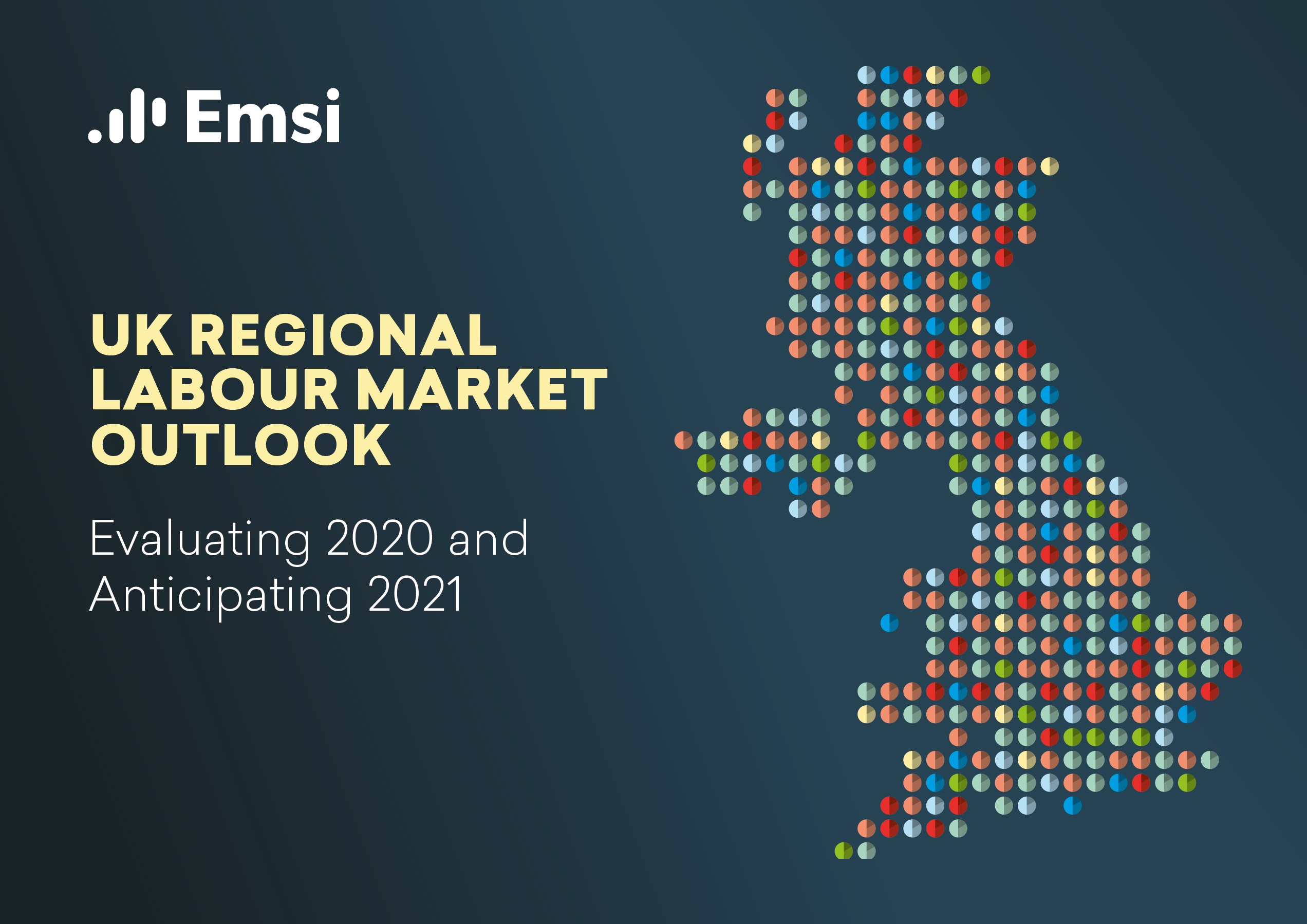 Launch webinar | 14th January 2021 | 14:00www.economicmodelling.co.uk/webinars/#hot-topics
Thank you and season’s greetings!